Tribal Interior Budget Council (TIBC)
BIE Education Subcommittee Presentation
Sharon Pinto, Deputy Bureau Director 
Stuart Ott, BIE Deputy Associate Chief Information Officer  
Larry Palmer, Budget Officer 
Doug Ward, Supervisory Budget Analyst
Pala, CA
July 29th – August 3rd
BIE Agenda
BIE Budget Update 
BIE Support of Executive Order 14112   
BIE Funding Distributions By Budget Line 
BIE Ranking Update Recommendations
BIE Technology Modernization Update
Questions and Answers
2
BIE 2024 Funding Summary
* Department of Education transfer funds – most recent estimated transfer funds
Overall, BIE’s 2025 Budget Request is a 9% increase over 2024
4 Continuing Resolutions (CRs)were passed from Oct 23 to Mar 24
A delayed full-year appropriation and CRs are expected in 2025
3
BIE 2025 Congressional Action
BIE’s 2024 appropriation did not include fixed costs increases, and overall funding remained steady to 2023 levels for education programs
 BIE’s 2025 request includes several key BIE initiatives and proposals
4
Key BIE 2025 Budget Initiatives
Continuing funding priority and increases in BIE’s Native Language Immersion grant program under Education Program Enhancements. 
Expansion of BIE’s Family and Child Education (FACE) programs under Early Childhood and Family Development program funding. 
Tribal Grant Support Costs rise to over $100 million for Tribally Controlled Schools, promoting educational self-determination for Tribal communities that operate and manage BIE-funded schools.
Under Education Construction, requested investments in repair and improvement of employee quarters and school facilities support BIE school leader and teacher recruitment and retention.
5
Reforming Federal Funding & Support for Tribal Nations
BIE Support Initiatives
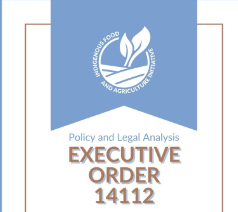 Identifying Statutory or Regulatory Changes
2025 Proposed Appropriation Language Releases Forward Funds Faster
Provides Tribal Controlled Schools with funds 1 June vs 1 July
Accelerates funding of over $740 million in these key budget lines:
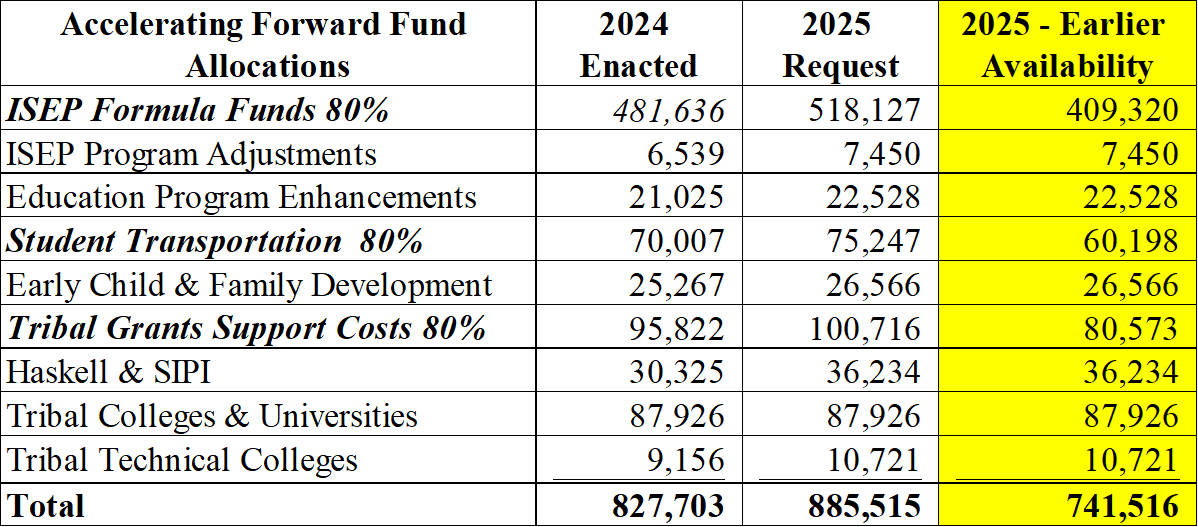 6
Reforming Federal Funding & Support for Tribal Nations
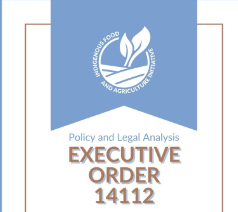 BIE Support Initiatives
Identifying Statutory or Regulatory Changes
FY 2024 Listening Sessions were held on funding formula changes to Indian School Equalization Program (ISEP) and ISEP Transportation
These 2 programs support over $550 million in annual school funding
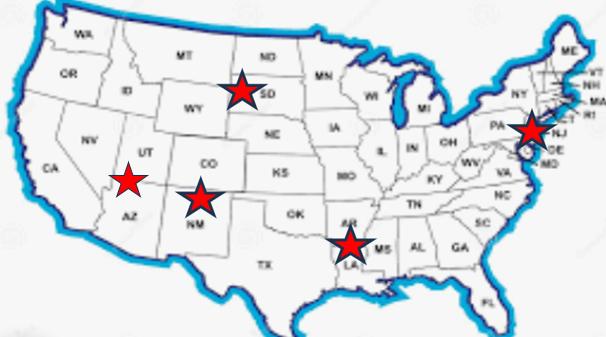 2024 Listening Sessions were held this year in Arizona, New Mexico, South Dakota, Louisiana, Washington D.C.
7
Reforming Federal Funding & Support for Tribal Nations
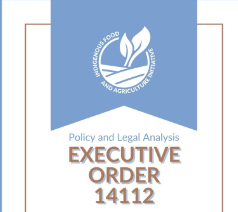 BIE Support Initiatives
Supporting Statutory or Regulatory Changes In Key Funding Programs
Federal Employees Retirement System (FERS) Benefits
BIE recognizes disparities between BIE teacher and administrative salaries and public teacher and administrative salaries may lead to difficulty recruiting and retaining
Forward Funding of Key Education Budget Lines
Operations and Maintenance
Scholarships
Johnson O’Malley Program
8
Reforming Federal Funding & Support for Tribal Nations
BIE Support Initiatives
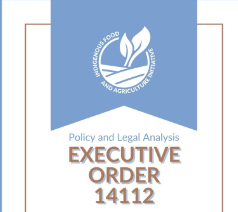 Actions to Increase Equity of Federal Funding
BIE supports pay parity and for all BIE-funded school employees
Requesting across-the-board funding of annual pay raises supports  equity for both federal and non-federal Tribal employees
Presently all fixed costs for elementary and secondary programs are  are allocated among all BIE-funded schools
The 2024 BIE Enacted Budget did not fund requested fixed costs
Annual Tribal data collection recommendations on TCS staffing costs support annual budget justifications
9
Reforming Federal Funding & Support for Tribal Nations
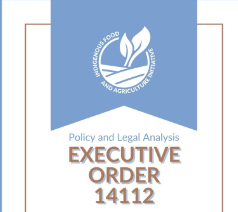 BIE Support Initiatives
Improve efficiency in public-facing/internal Federal Processes
Investments in BIE Information Technology Modernization
Modernize BIE Native American Student Information System
Support Wide Area Network and Internet Service Delivery 
Update Enterprise Software including MS Azure Active Directory 
Technology Modernization Fund - TCS website services at no cost to include Drupal Hosting and Setup​ Content Support, Custom Branding and Design Services,​ 100% control and management of school content and website security across all sites​
10
BIE Funding Distributions By Budget Line
11
Elementary and Secondary Formula Funds
TPA and Post Secondary Programs
Summary - 2023 Enacted                         $    1,012,974,000  $      738,324,486                  73%          %  to TCS, TCUs, Tribes
BIE Funding Distributions By Budget Line
12
Elementary and Secondary Formula Funds
TPA and Post Secondary Programs
BIE Appropriation 2023 Enacted    $  1,133,552,000
Tribal Grant Support Costs Outlook
10% percent increase in TGSC funding 2021-2024
TGSC funding formula is based on managed federal dollars 
2025 Request at $100.7 million is the high-mark for TGSC funding
Overall funding set by BIE Congressional appropriations
13
Tribal Ranking Tool Recommendations
BIE-funded schools continue to rank its programs separately from BIA
Do not include BIE-funded schools rankings in BIA’s Consolidated  National Ranking for education and education construction categories    
BIE will add the following budget line items in the construction category: 
Tribal Colleges and Universities FI&R  
Replacement/New Employee Housing
BIE will add key sub-programs in budget lines items for clarification 
School Resource Officers (SROs) – ISEP Program Adjustments
Native Language Programs – Education Program Enhancements 
Behavioral Health and Wellness – ISEP Program Adjustments
Improve School Leader and Tribal Engagement/Collaboration on BIE Ranking
14
Tribal Ranking Tool Recommendations
Adding these Budget Line Items to Education Construction:
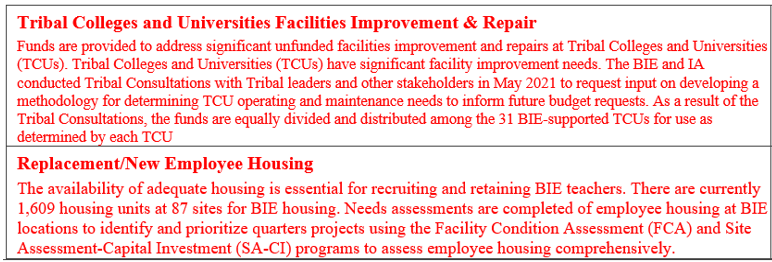 2.  Updating Key Subprograms in Ranking Descriptions:
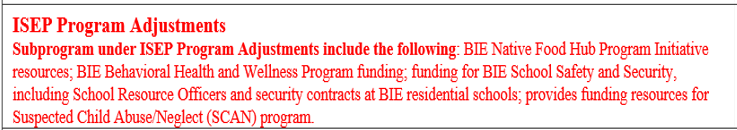 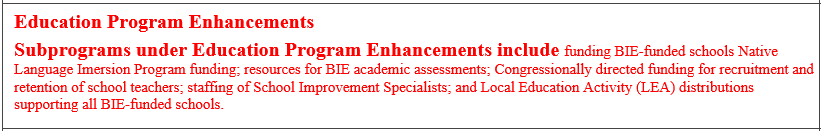 15
Questions and Discussion Topics